РАЗВИТИЕ ЭВОЛЮЦИОННОГО УЧЕНИЯ В БИОЛОГИИ
Подготовила учитель биологии МБОУ ООШ п.Тельмана Стефутина Ирина Викторовна
В настоящее время известно более 2млн. видов эукариот (из них более 500 тыс. видов растений и около 1,5 млн. видов животных) и несколько тысяч видов прокариот.
Все существующие живые организмы состоят из одних и тех же химических элементов и органических соединений, все сходным образом осуществляют биосинтез и обмен веществ с окружающей средой, используют похожим образом энергию в процессах жизнедеятельности, способны одинаково размножаться.
ПРОБЛЕМА:
Как объяснить многообразие видов при таком сходстве свойств у живых организмов?
Каким образом возникли сложные организмы?
Под действием каких сил сформировались у живых организмов приспособительные свойства?
Эволюционное учение – это наука о причинах, движущих силах и общих закономерностях исторического развития живой природы.
ИЗМЕНЕНИЕ НАУЧНЫХ ПРЕДСТАВЛЕНИЙ О ПРОИСХОЖДЕНИИ И РАЗВИТИИ ЖИЗНИ НА ЗЕМЛЕ
ЭВОЛЮЦИОНИЗМ Жизнь зародилась давным-давно и, в результате естественных процессов, разделилась на огромное количество видов
КРЕАЦИОНИЗМ 
(от лат.creatio – «сотворение»)
Происхождение и многообразие живого мира объясняется божественной волей
Основоположник эволюционного учения – Чарльз Дарвин
Опубликовал эволюционную теорию  в 1859 году в книге  «Происхождение  видов»
Додарвиновские гипотезы и теории о развитии органического мира
Аристотель
Гераклит
Теория эволюции Ж-Б.Ламарка
Свою эволюционную теорию Ламарк изложил в 1809 году в труде «Философия зоологии»
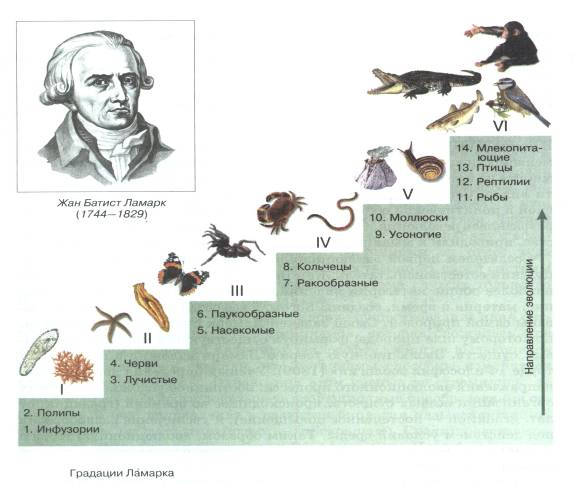 Предположения об эволюции Ламарк обобщил в 2-х «законах»:1 – «закон упражнения и неупражнения»2 – «закон наследования приобретенных признаков»
Сильные стороны теории Ламарка  - обоснование роли окружающей среды в изменяемости свойств организмов, доказательство постепенности повышения уровня организации живых существ от простейших до человека и значения в этом процессе длительности времени.Слабые стороны теории Ламарка – ошибочность взглядов на механизм изменчивости организмов и образование новых видов.
СПАСИБО  ЗА  ВНИМАНИЕ!